Razlomci i školski dan
1 nastavni dan od 7 školskih sati traje 315 minuta:

315 min=315=7 dana
              1440  32
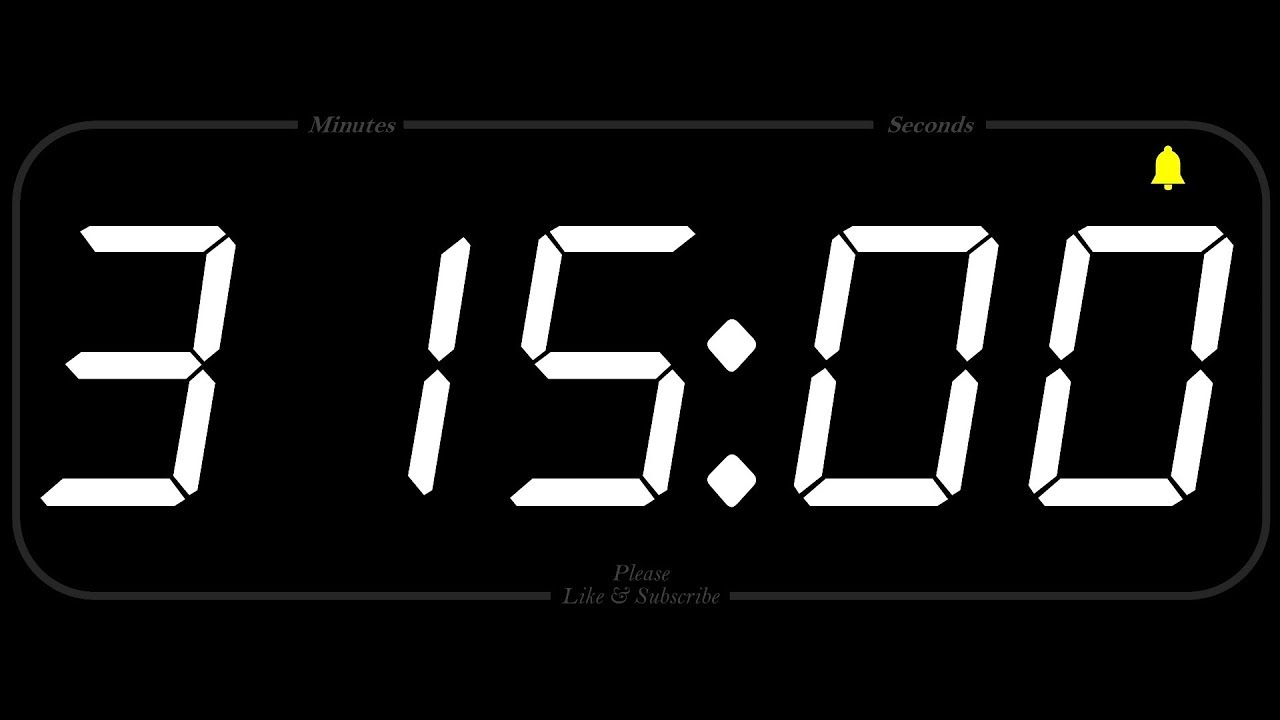 Učenici su pisali ispit 30 minuta:

30 min=1 h
            2
ili
            30=2 školskog sata
            45  3
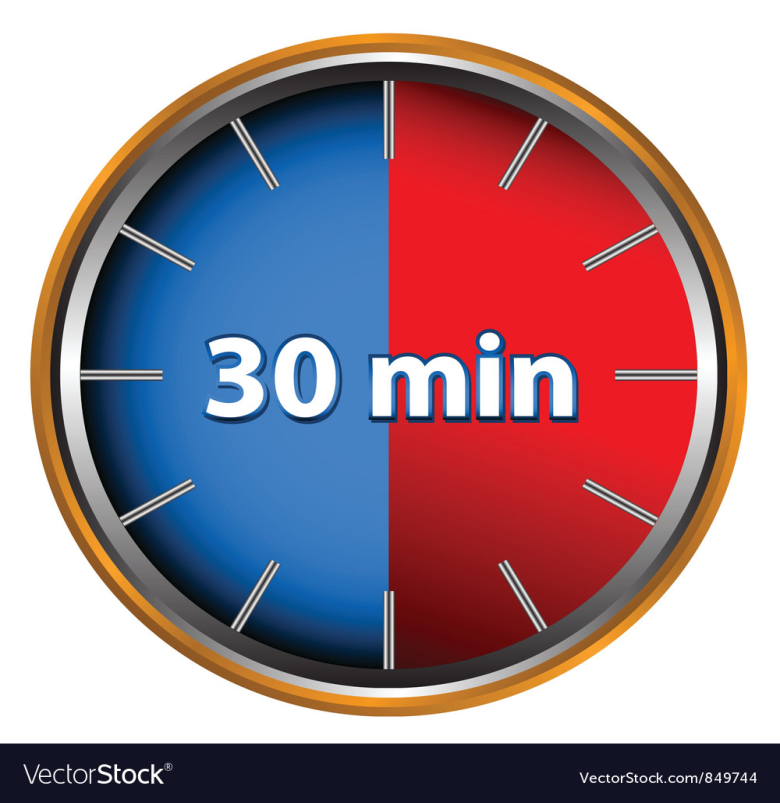 Mali odmor traje 5 minuta:

5 min=5=1 školskog sata
            45  9 
  ili
             5=1 h
          60 12
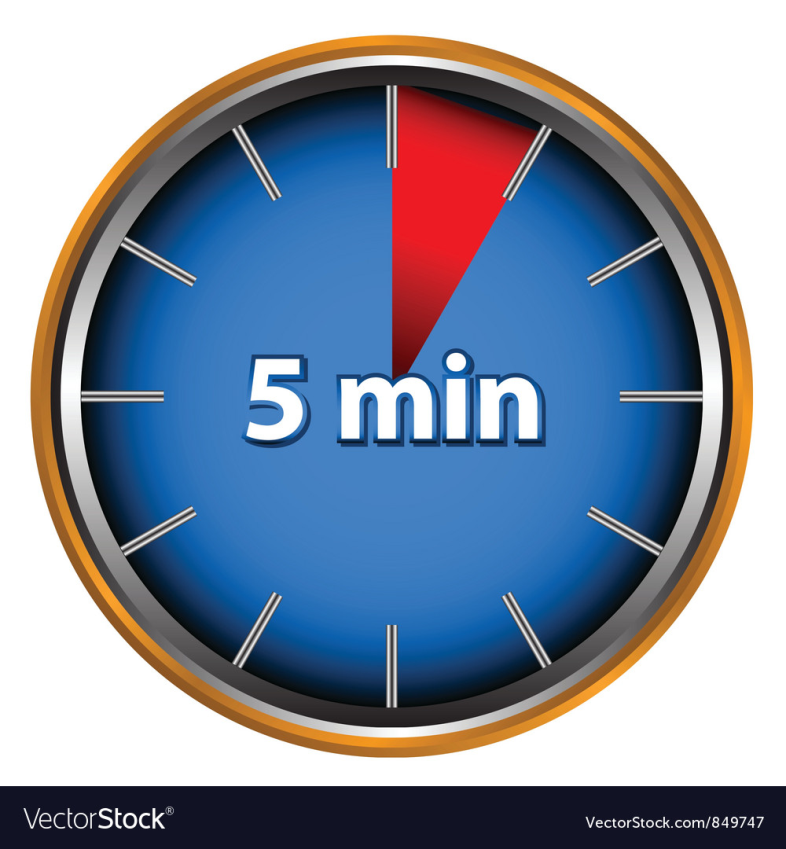 Kratka provjera traje 10 minuta:

10 min=10=2 školskog sata
            45  9
 ili
           10 =1 h
            60  6
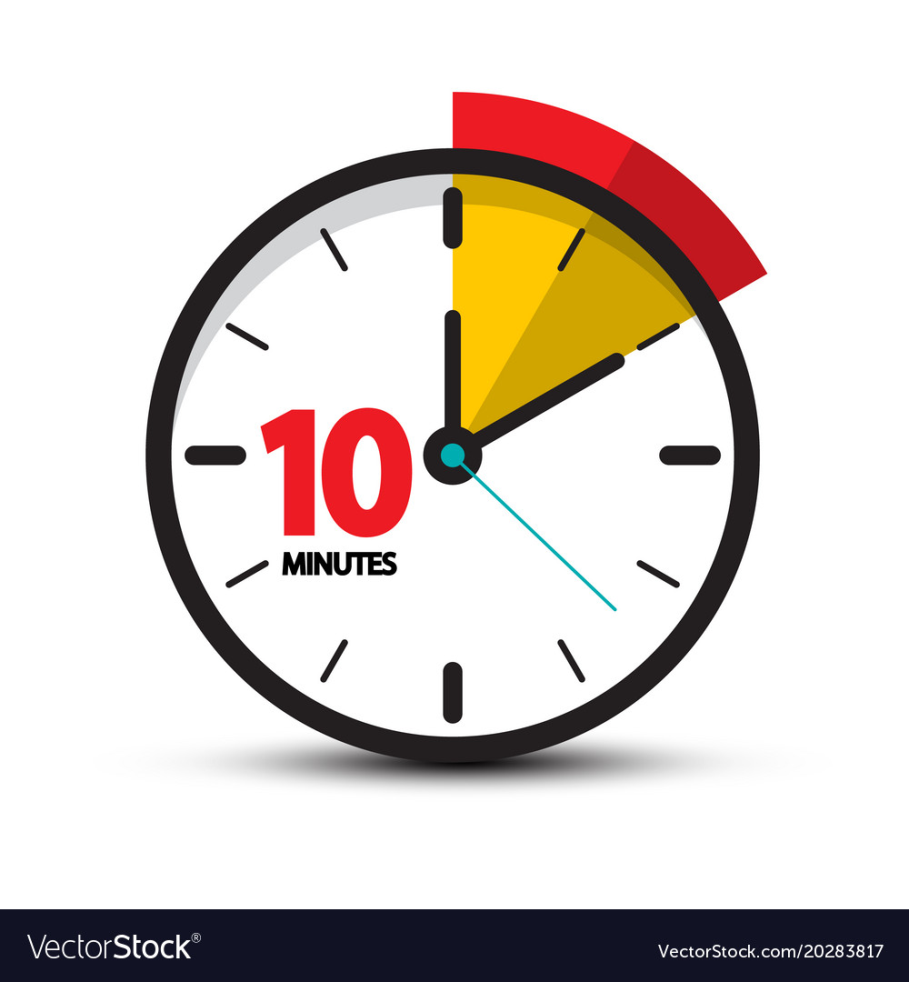 Veliki  odmor traje 15 minuta:

15 min=15=1 školskog sata
            45  3
ili
            15=1 h
            60  4
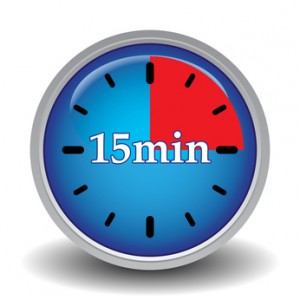 Kraj!autoricA:LUNA OSTRIČKI